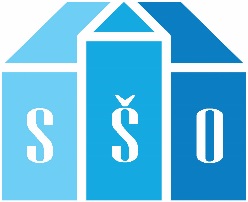 Srednja škola Oroslavje
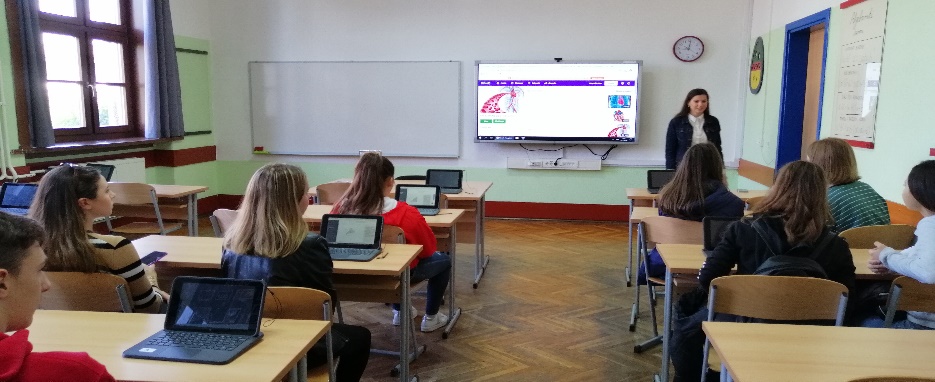 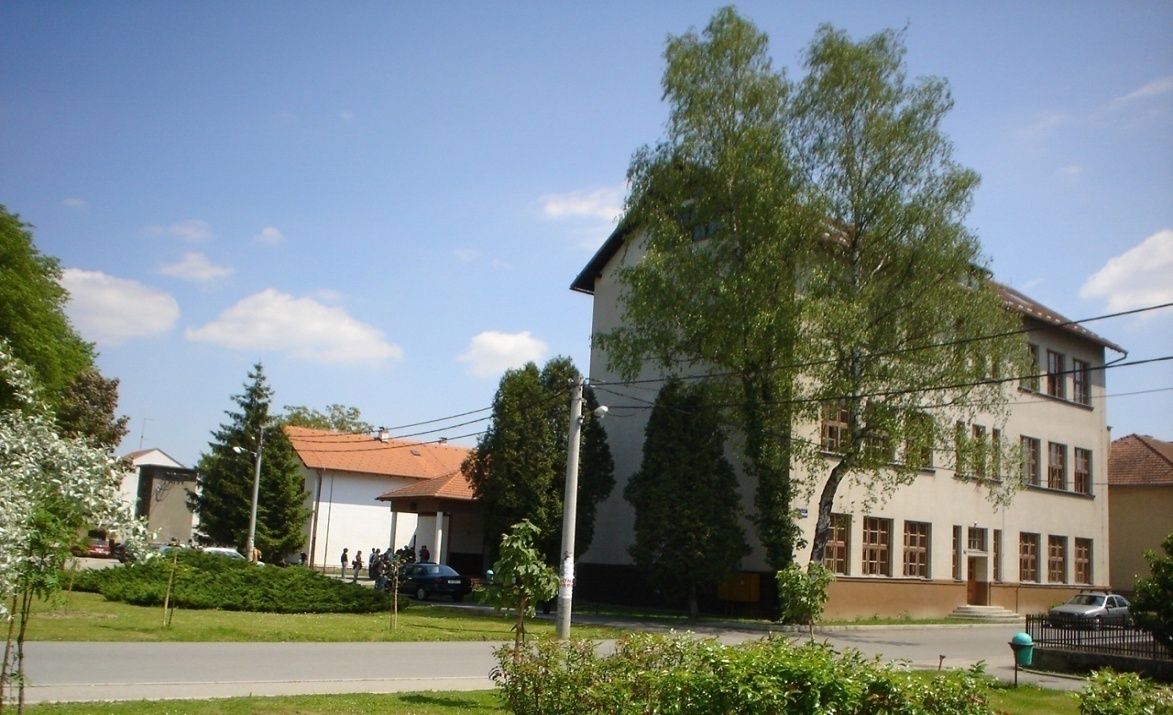 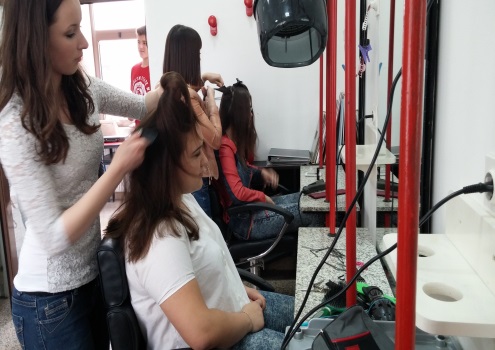 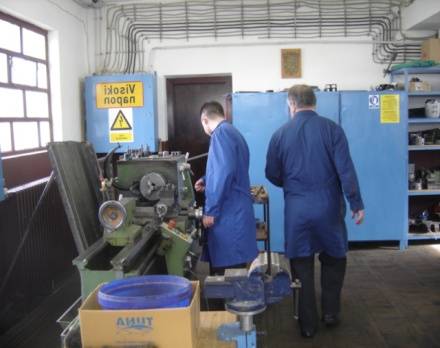 http://ss-oroslavje.skole.hr
OBRAZOVNI PROGRAMI U NAŠOJ ŠKOLI
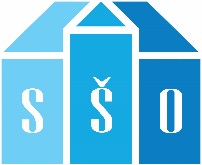 OPĆA GIMNAZIJA
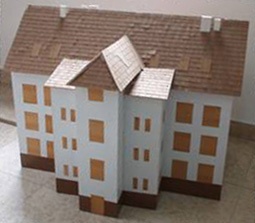 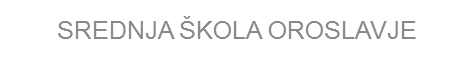 Add Your 
Title
ČETVEROGODIŠNJI  STRUKOVNI 
PROGRAM
STROJARSKI RAČUNALNI TEHNIČAR
TROGODIŠNJI  OBRTNIČKI
PROGRAMI
  CNC OPERATER, VODOINSTALATER, BRAVAR,  
STOLAR, STROJOBRAVAR, FRIZER, KOZMETIČAR
SREDNJA ŠKOLA OROSLAVJE
OPĆA GIMNAZIJA
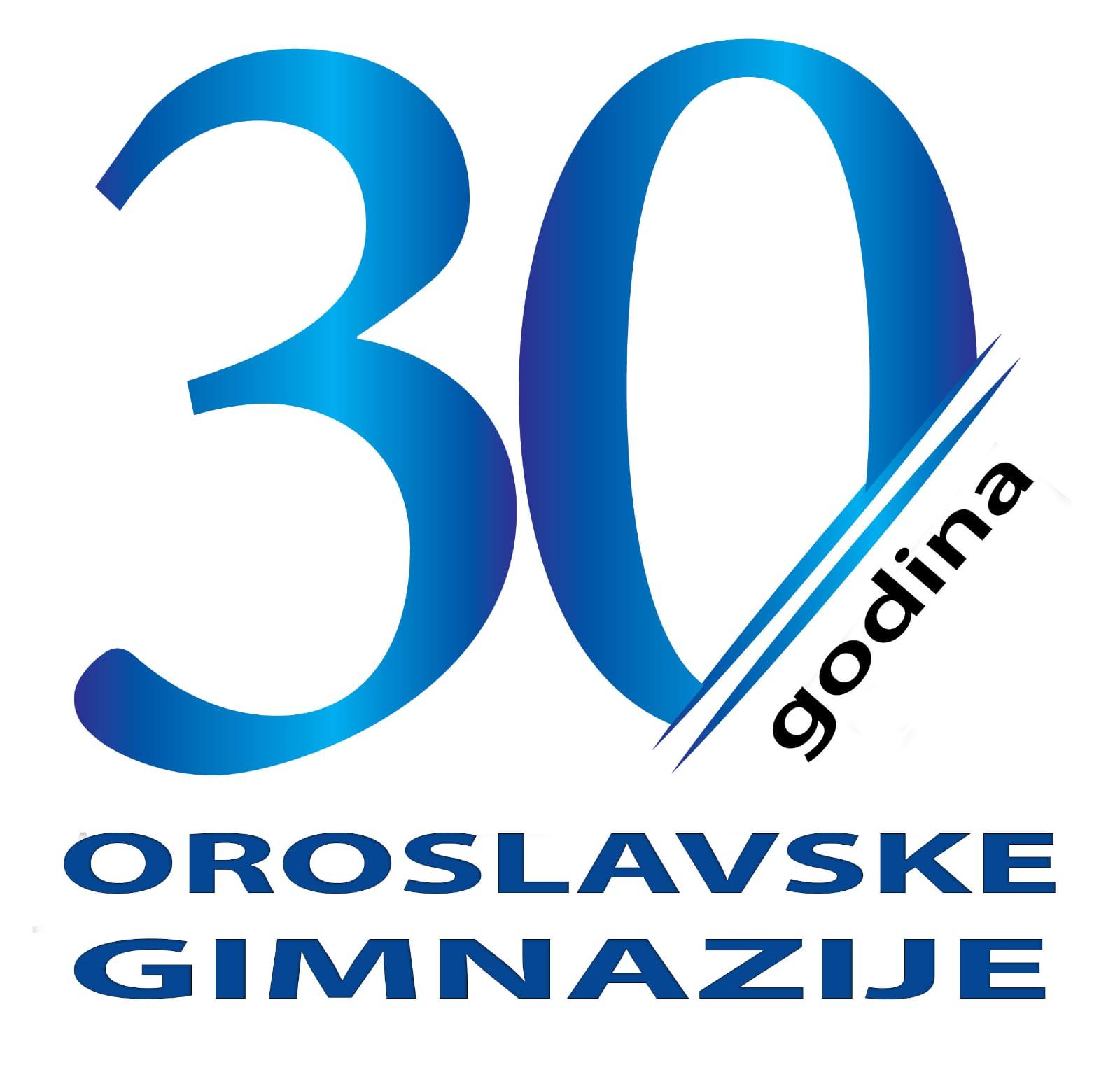 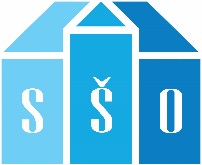 OPĆA GIMNAZIJA
cilj: pripremiti mladog čovjeka za visokoškolsko obrazovanje te ga osposobiti za cjeloživotno učenje razvijajući intelektualnu širinu i istraživačku radoznalost
gimnazija je najbolja priprema za polaganje državne mature
trajanje: 4 godine
mogućnost učenja trećeg stranog  jezika – talijanskog
organizirane pripreme iz obveznih i izbornih predmeta za državnu maturu
sudjelovanja u različitim izvannastavnim aktivnostima, dodatnim programima i međunarodnom projektu ERASMUS +
SREDNJA ŠKOLA OROSLAVJE
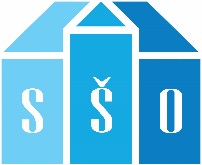 ČETVEROGODIŠNJI STRUKOVNI PROGRAM
zanimanje za učenike koje zanima tehnika i prirodne znanosti te rad na računalu
pruža dobre mogućnosti za zapošljavanje
omogućava školovanje na srodnim fakultetima
trajanje: 4 godine
nastavni program osuvremenjen je sadržajima iz obnovljivih izvora energije te novih tehnologija (CNC, 3D printanje, CADCAM, konstruiranje računalom)
fakultativna nastava iz fizike u 4. razredu
organizirane pripreme iz obveznih predmeta državne mature
mogućnost uključivanja u dodatne programe (strojarske konstrukcije, OIE) i međunarodni projekt ERASMUS +
STROJARSKI RAČUNALNI TEHNIČAR
SREDNJA ŠKOLA OROSLAVJE
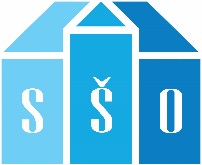 ČETVEROGODIŠNJI STRUKOVNI PROGRAM – STROJARSKI RAČUNALNI TEHNIČAR
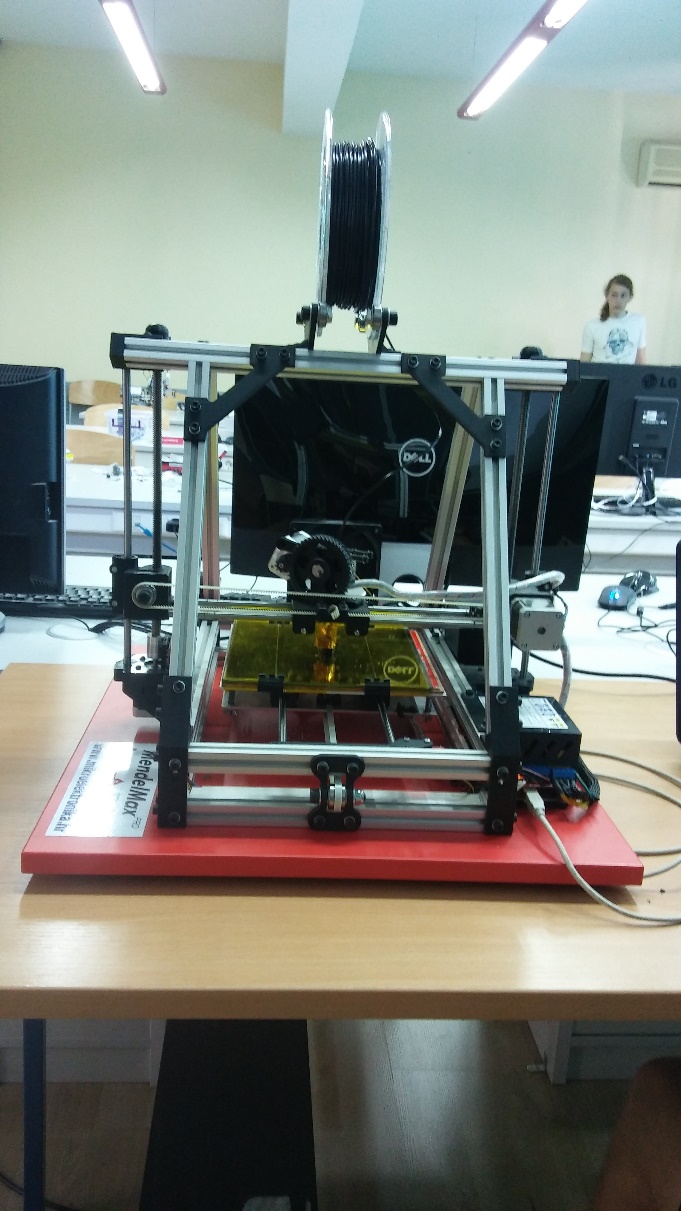 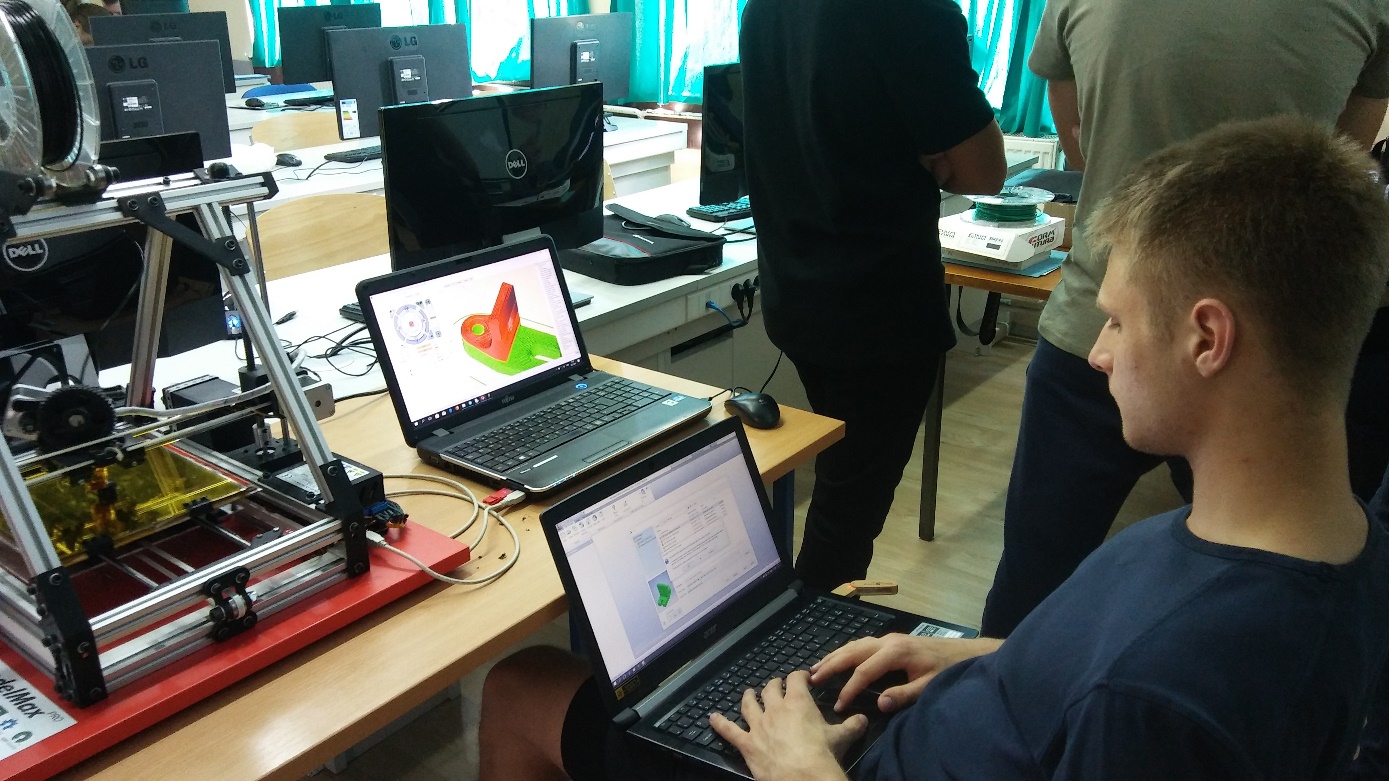 SREDNJA ŠKOLA OROSLAVJE
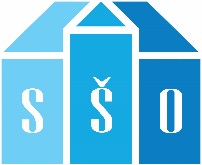 PRAKTIKUM ZA STROJARSTVO I OBNOVLJIVE IZVORE ENERGIJE
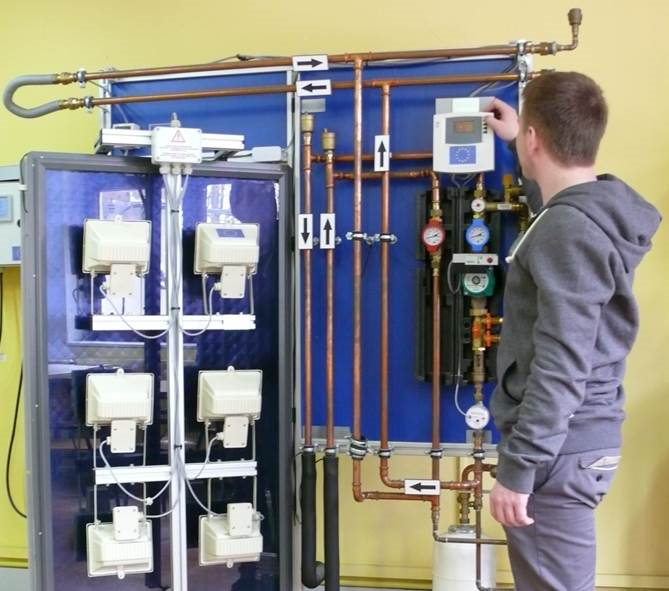 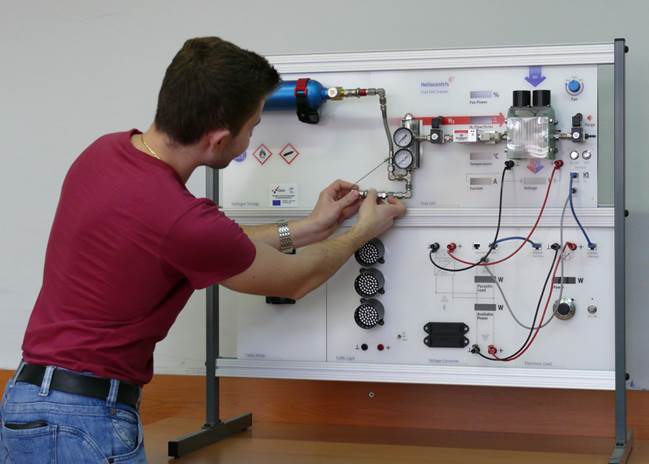 Bruf
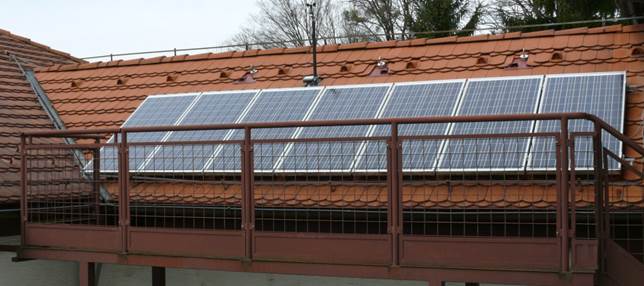 SREDNJA ŠKOLA OROSLAVJE
1
2
3
OBRTNIČKI PROGRAMI IZ PODRUČJA STROJARSTVA
OBRTNIČKI PROGRAMI IZ PODRUČJA OSOBNIH USLUGA
OBRTNIČKI PROGRAM IZ PODRUČJA OBRADE DRVA
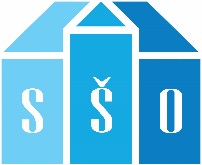 TROGODIŠNJI OBRTNIČKI PROGRAMI
CNC OPERATER
VODOINSTALATER
STROJOBRAVAR
BRAVAR
FRIZER
KOZMETIČAR
STOLAR
SREDNJA ŠKOLA OROSLAVJE
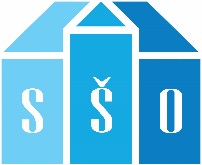 OBRTNIČKI PROGRAMI IZ PODRUČJA STROJARSTVA
ZANIMANJA:

CNC operater
vodoinstalater
strojobravar
bravar
Trajanje obrazovanja: 3 godine

Stipendiranje deficitarnih zanimanja od strane Ministarstva gospodarstva, poduzetništva i obrta

Velika zapošljivost
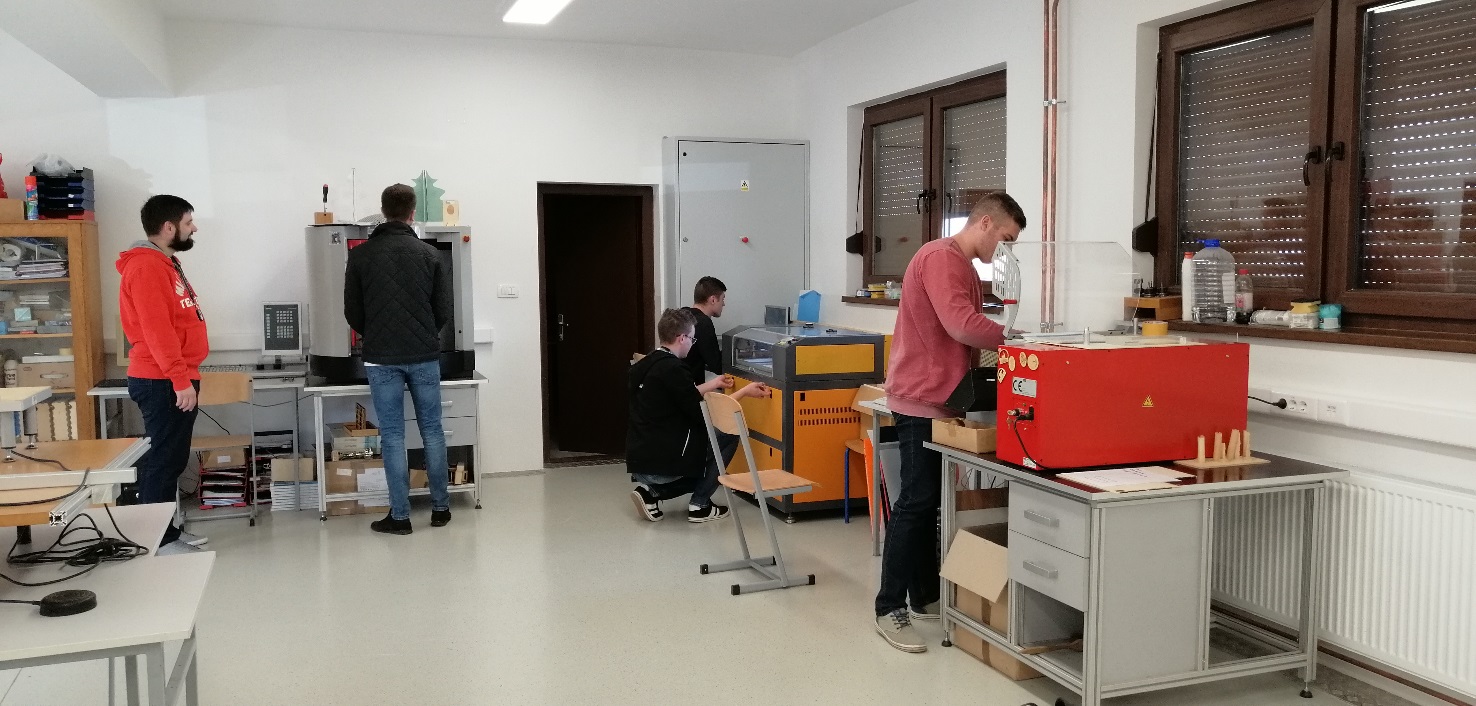 SREDNJA ŠKOLA OROSLAVJE
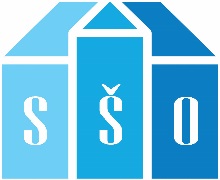 OBRTNIČKI PROGRAMI IZ PODRUČJA OSOBNIH USLUGA
ZANIMANJA:

frizer
kozmetičar
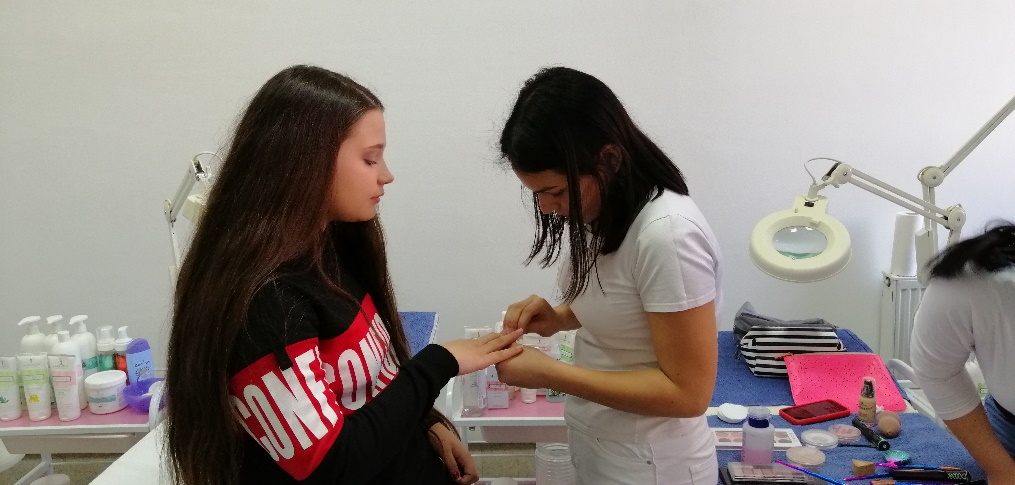 Trajanje obrazovanja: 3 godine
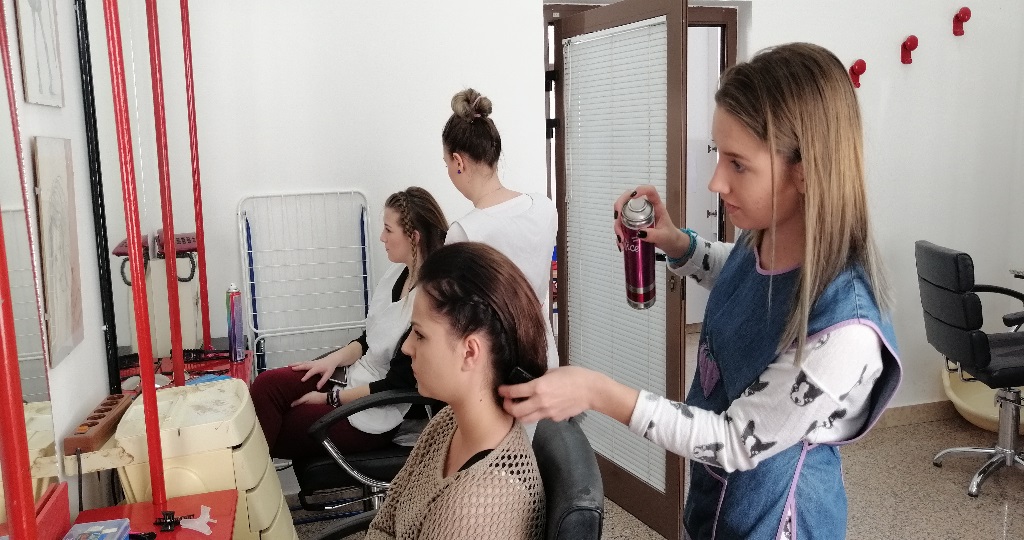 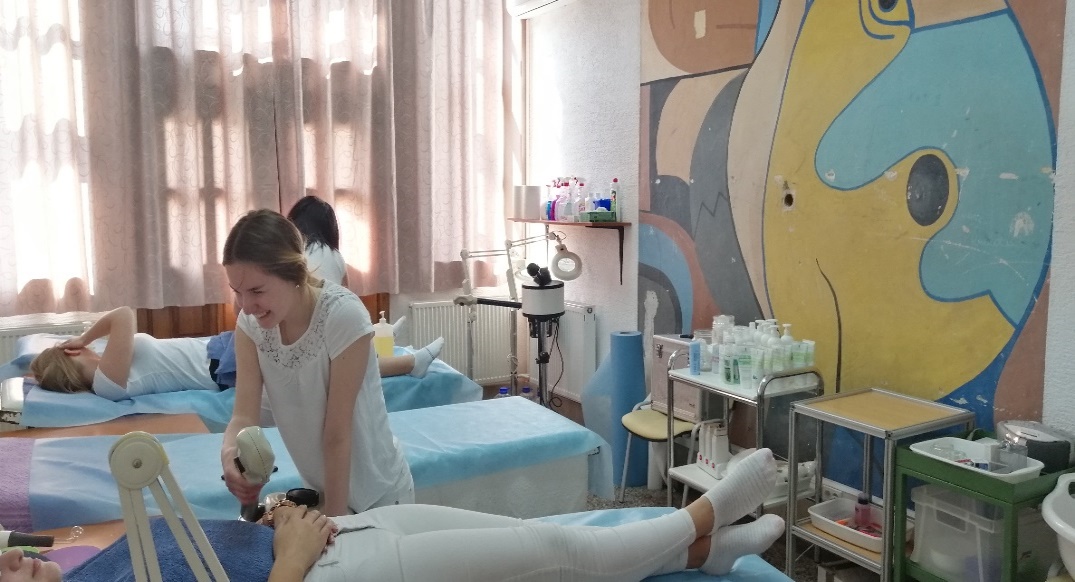 SREDNJA ŠKOLA OROSLAVJE
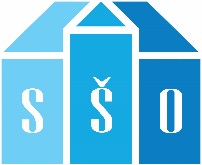 OBRTNIČKI PROGRAM IZ PODRUČJA OBRADE DRVA
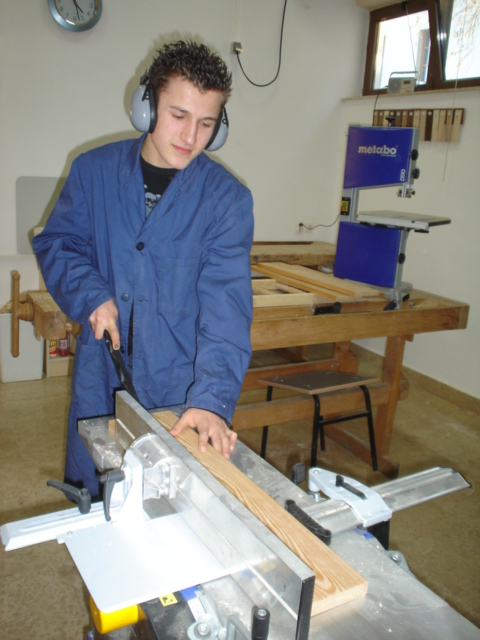 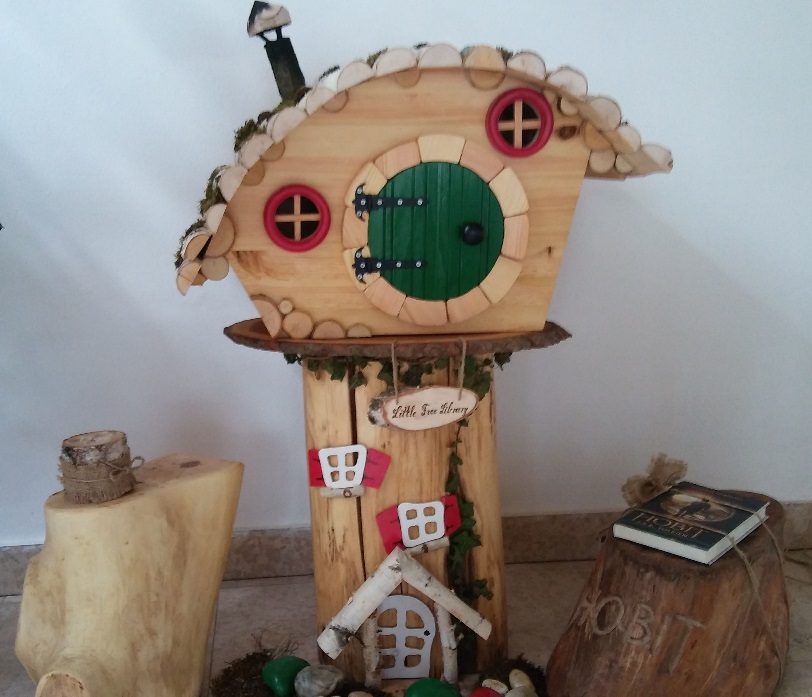 ZANIMANJE:

stolar
Trajanje obrazovanja: 3 godine

Prednost pri stipendiranju deficitarnog zanimanja stolar i velika zapošljivost
SREDNJA ŠKOLA OROSLAVJE
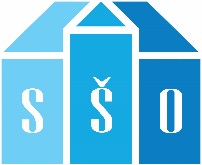 KREATIVNI RADOVI NAŠIH UČENIKA STOLARA
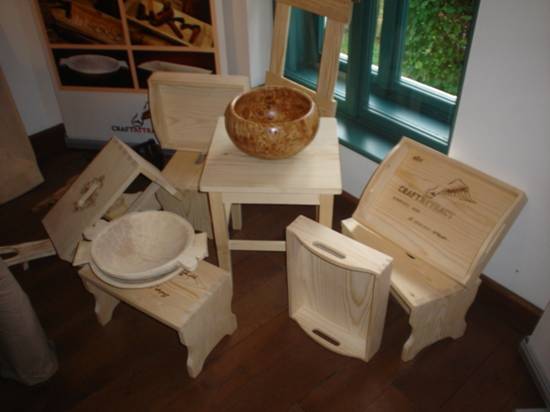 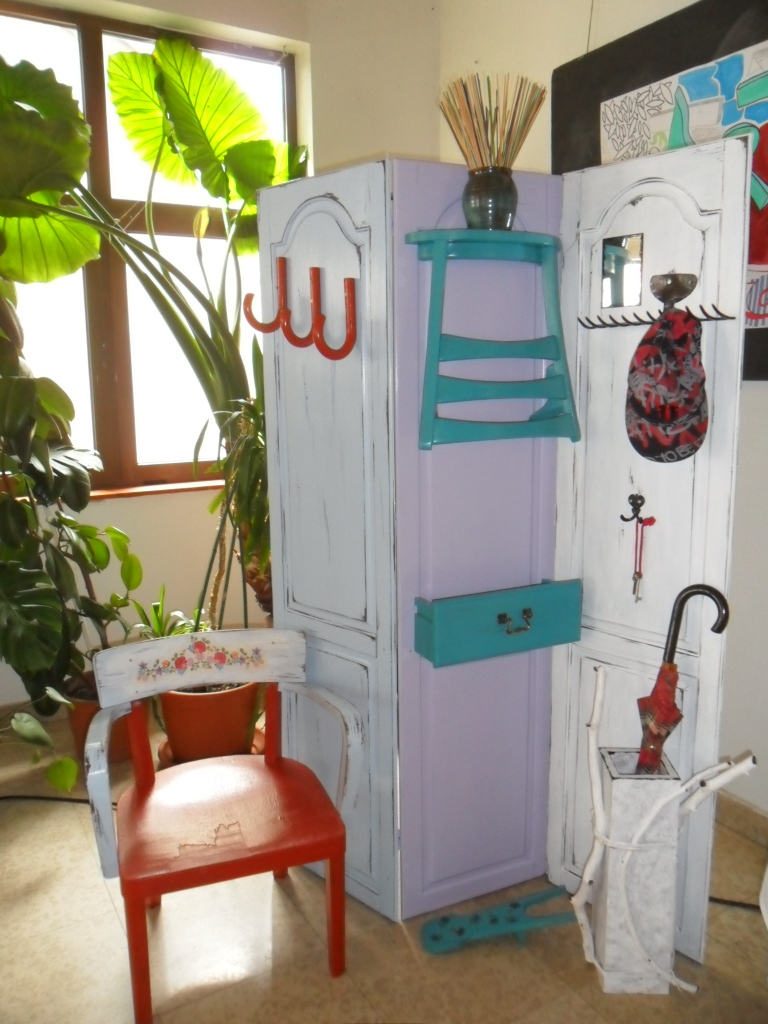 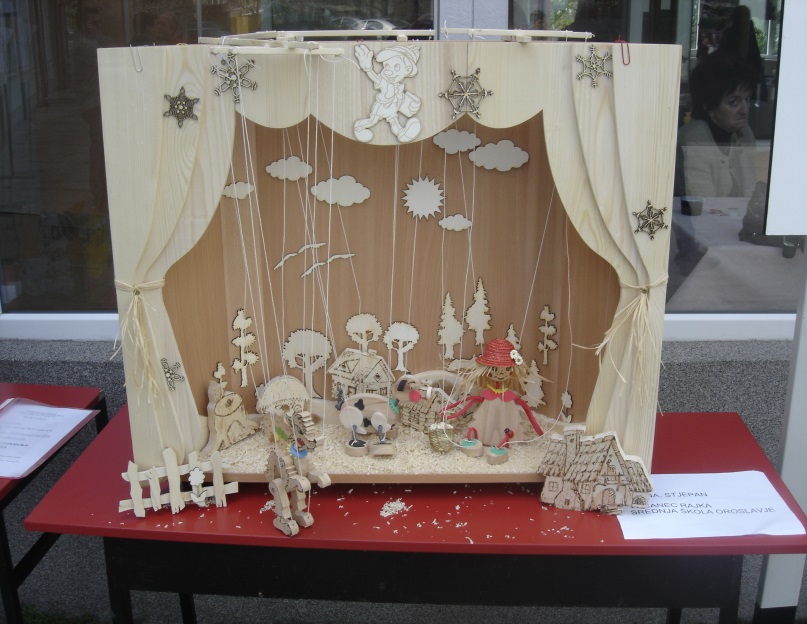 SREDNJA ŠKOLA OROSLAVJE
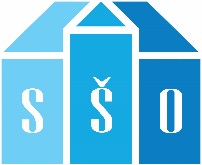 PONOS ŠKOLE
uspjesi učenika svih programa na natjecanjima i smotrama
uključenost učenika i nastavnika škole u međunarodne projekte (ERASMUS +) 
uspješan nastavak školovanja naših gimnazijalaca i tehničara na željenim fakultetima
strukovne nastavne programe osuvremenjujemo sadržajima iz područja obnovljivih izvora energije i novih tehnologija (CNC, CADCAM, 3D printanje itd.)
korištenje multimedijalnih sadržaja i novih nastavnih strategija 
suvremena nastava u predmetima STEM područja (fizika, kemija, biologija, matematika) 
volonterski i humanitarni rad naših učenika (Volonterski klub, Mala škola demokracije, Vjeronaučna grupa, Crveni križ, Kreativna grupa, Novinarska grupa, Eko grupa)
SREDNJA ŠKOLA OROSLAVJE
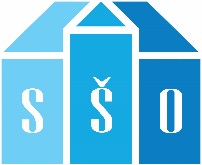 CRTICE IZ ŽIVOTA ŠKOLE….
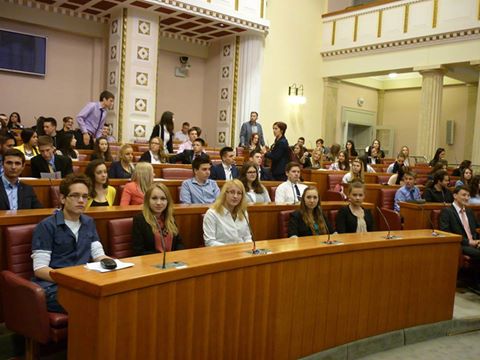 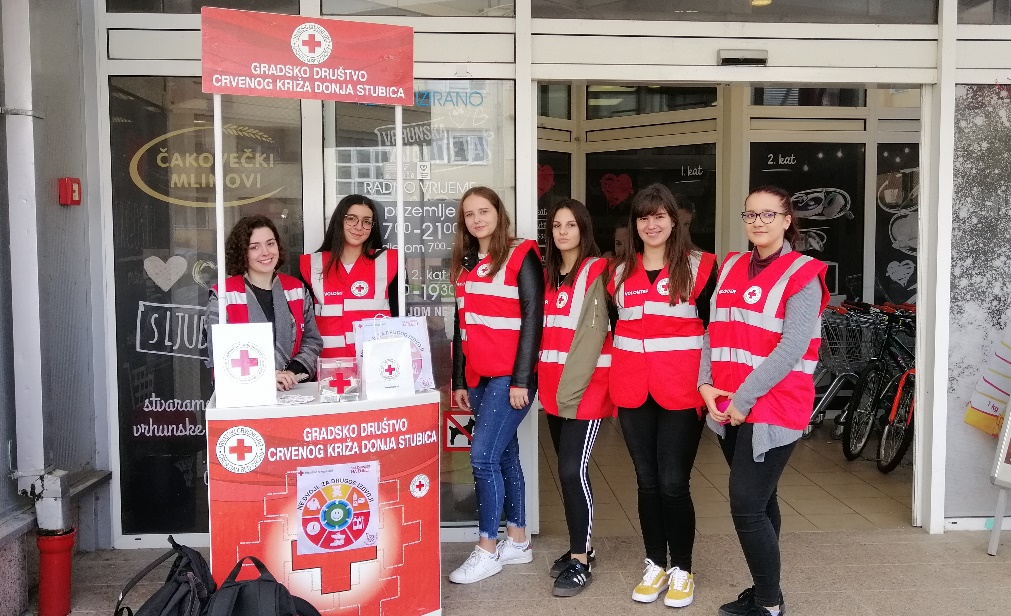 …..sudjelujemo u simuliranim sjednicama Hrvatskog Sabora…..
….Ekipa Mladež Crvenog križa u akciji Solidarnost na djelu…..
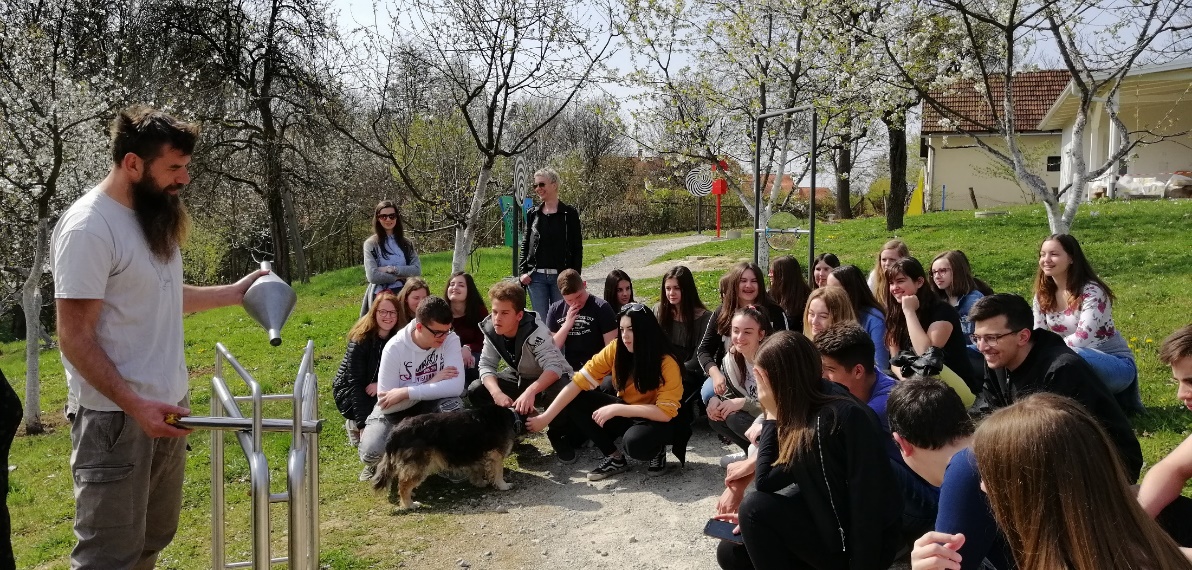 …..na terenskoj nastavi…..
SREDNJA ŠKOLA OROSLAVJE
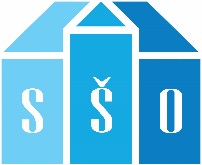 CRTICE IZ ŽIVOTA ŠKOLE….
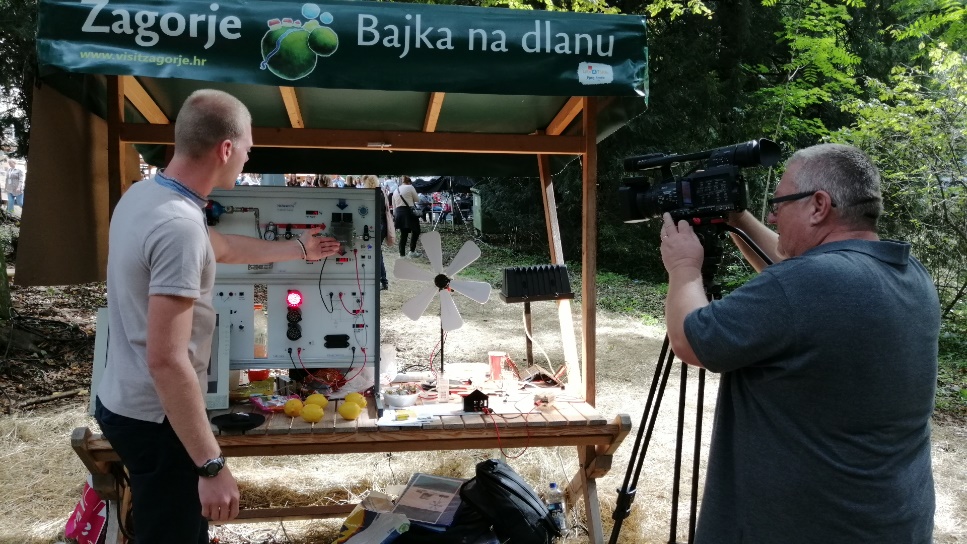 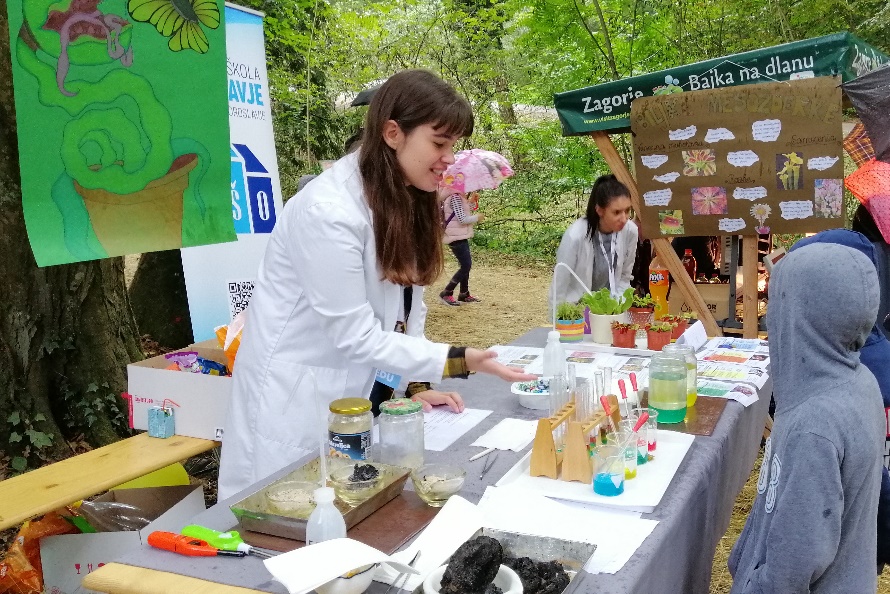 …medijska prezentacija radova naših tehničara….
…na Znanstvenom pikniku….
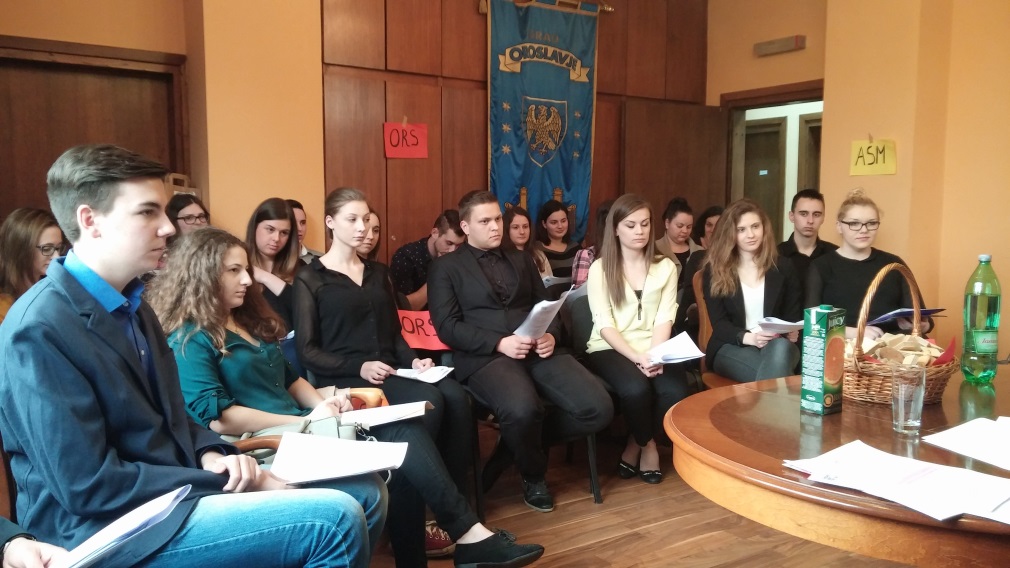 …članovi Male škole demokracije simuliraju sjednicu Gradskog vijeća Oroslavja…..
SREDNJA ŠKOLA OROSLAVJE
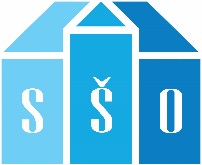 ERASMUS + KA1 COMPARE&PRACTICE 2
učenici se teoretski i praktično usavršavanju u sklopu Europskog kreditnog sustava u strukovnom obrazovanju i osposobljavanju (ECVET) kako bi stekli kompetencije i vještine za sudjelovanje na tržištu rada u Republici Hrvatskoj i Europskoj uniji

u sklopu projekta 7 učenika naše škole (strojarski računalni tehničari) sudjelovalo je u prosincu 2019. na dvotjednoj stručnoj praksi u Njemačkoj (u Frankfurtu)

uz stručnu praksu učenici su upoznavali povijesne i kulturne znamenitosti Njemačke i  unaprijedili svoje poznavanje njemačkog jezika
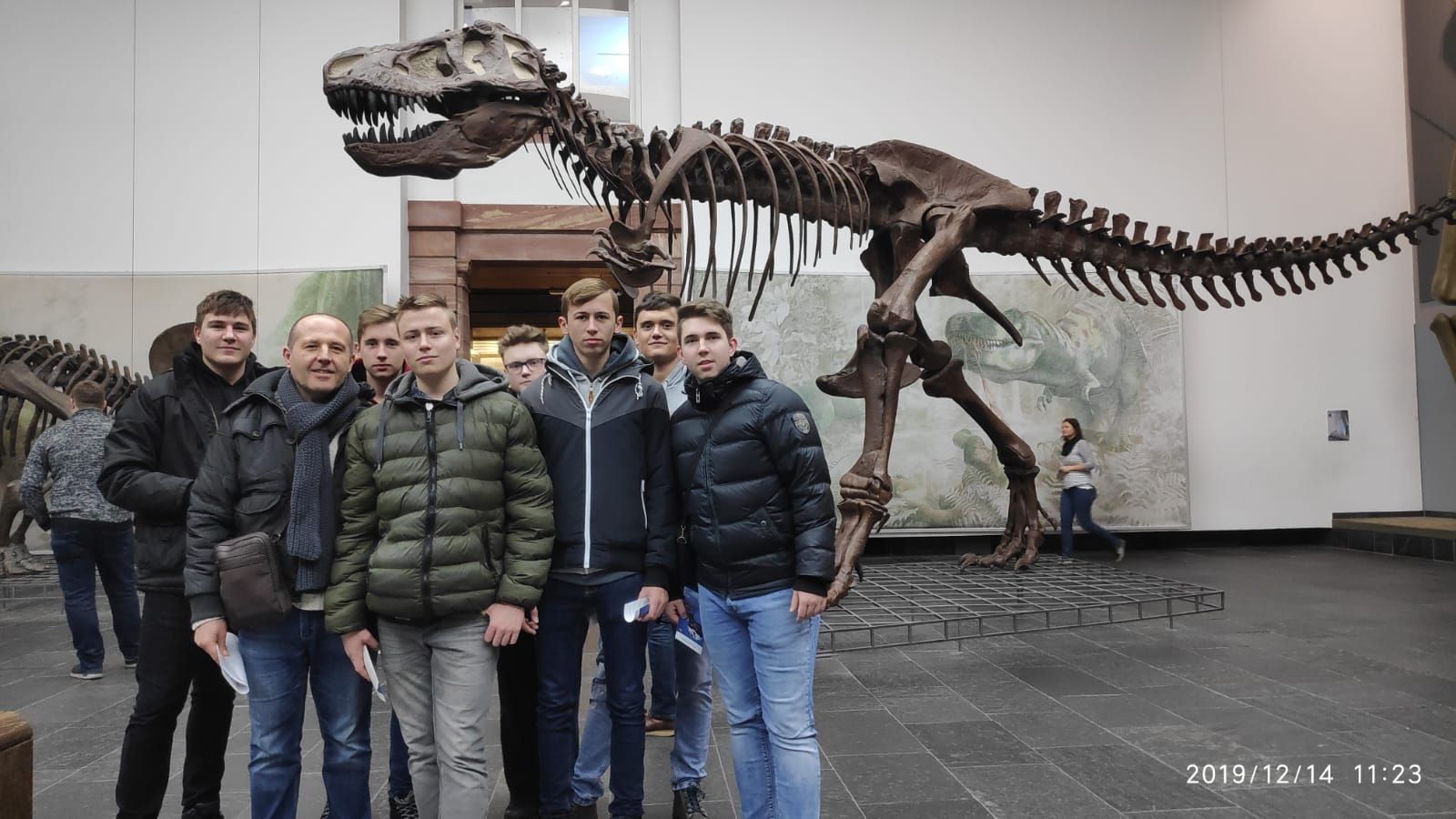 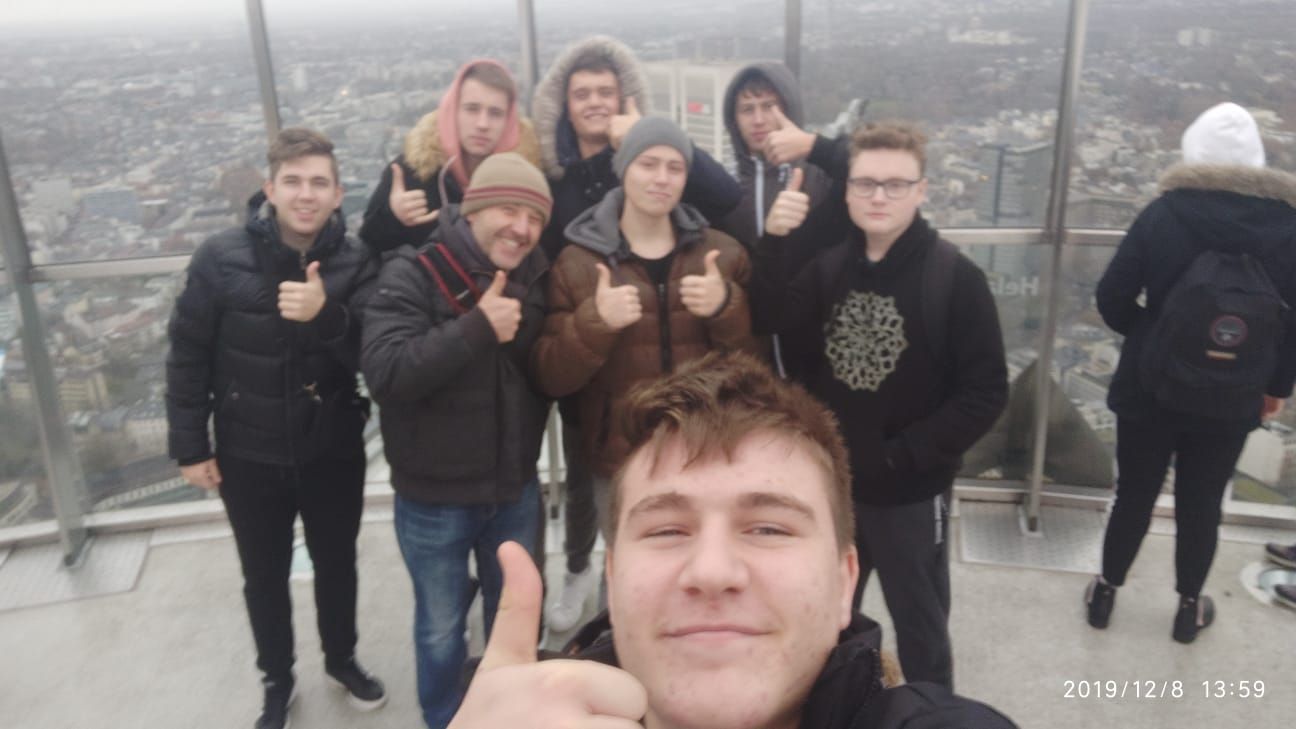 SREDNJA ŠKOLA OROSLAVJE
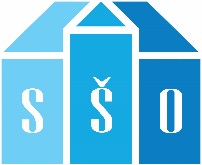 ...I NA KRAJU….
nalazimo se u ulici Ljudevita Gaja 1 u Oroslavju

za sve informacije obratite nam se na telefone:
    049 / 588 – 740  (centrala)
    049 / 588 – 654  (pedagoginja)

   ili na e-mail: 
   admin@ss-oroslavje.skole.hr 
   
   naša web stranica:
   http://ss-oroslavje.skole.hr
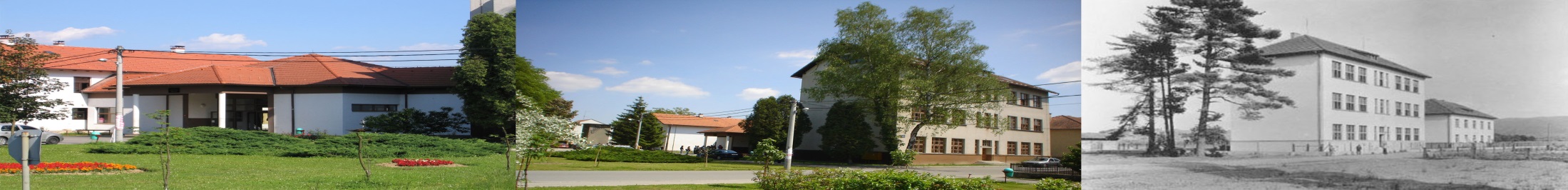 SREDNJA ŠKOLA OROSLAVJE
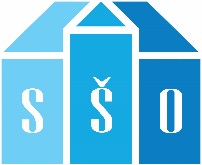 Hvala na pažnji!
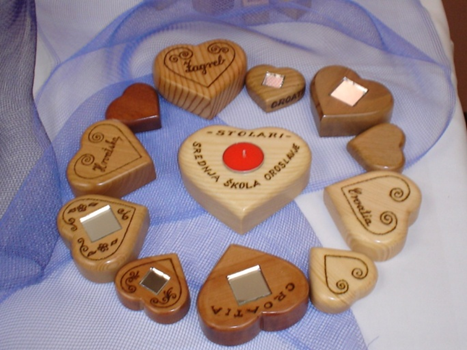 SREDNJA ŠKOLA OROSLAVJE